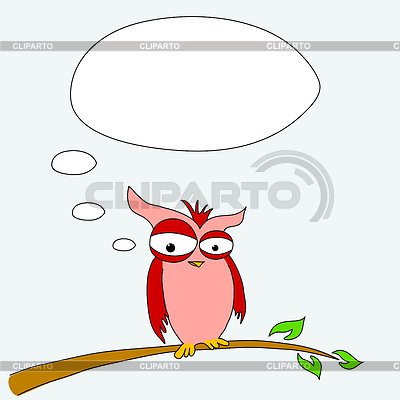 В Новый год буду 
Снежной королевой!!!
Ой ты совушка-сова, золотая голова…
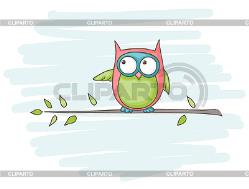 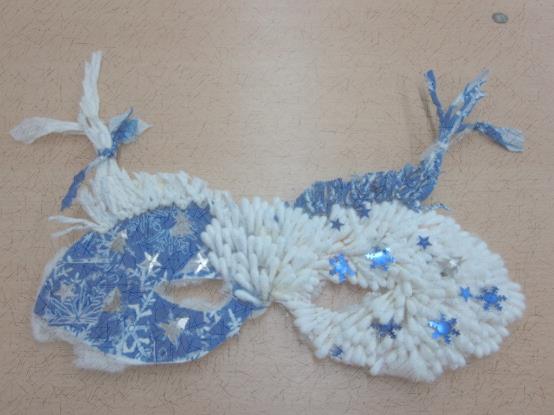 Эскиз маски
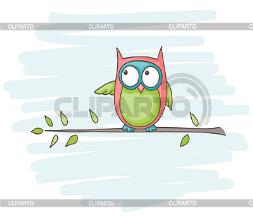 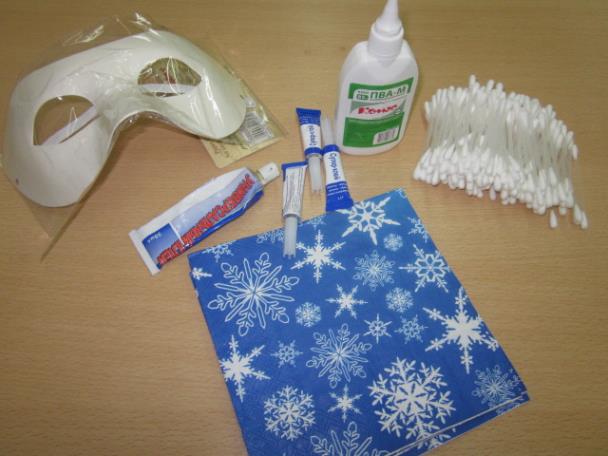 1.Ватные палочки 
                                                                                            2.Новогодние салфетки                                                                              салфетки
                                                                                            3.Клей ПВА и клей 
                                                                                               универсальный
                                                                                            4.Новогодние
                                                                                                пайетки.
Материалы для работы
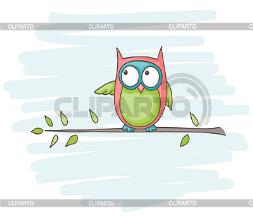 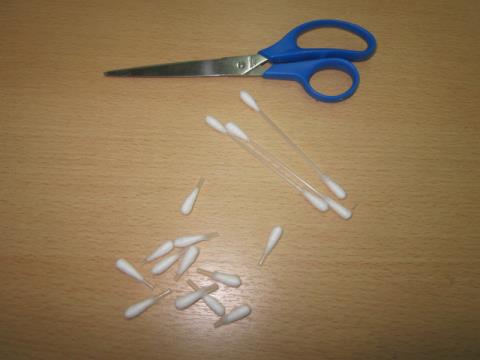 Приготовить   ватные палочки: отрезать их головки, чтобы осталась маленькая ножка.
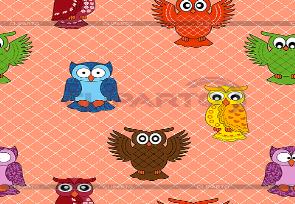 1 этап работы
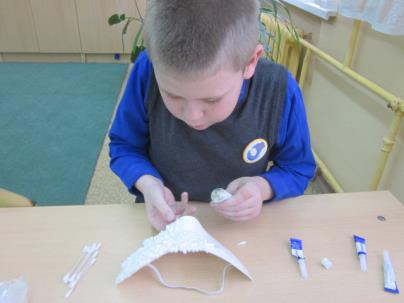 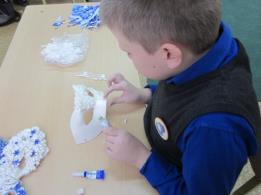 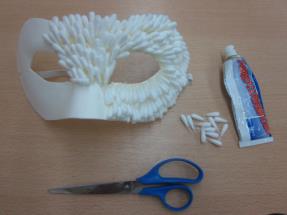 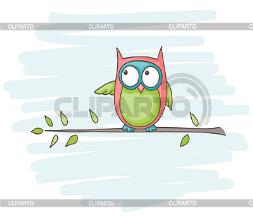 Ватные головки надо приклеивать на картон маски , используя горячий клей. Приклеивать надо ряд за рядом.
2 этап
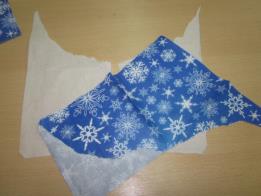 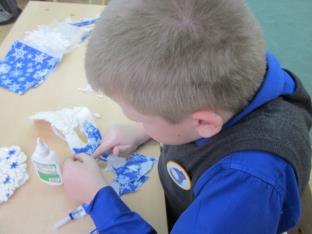 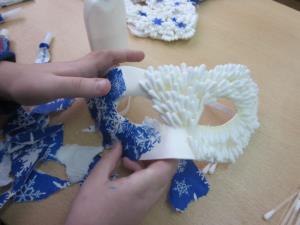 В технике аппликации из рваной бумаги делаем вторую половину маски
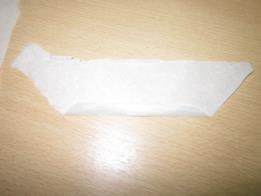 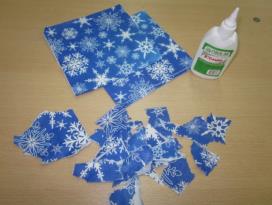 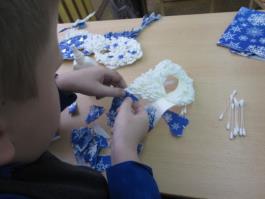 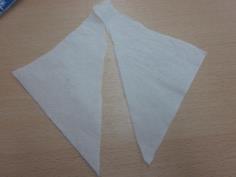 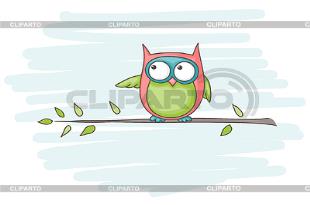 3 этап
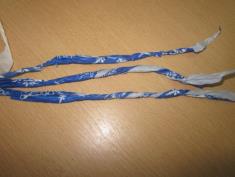 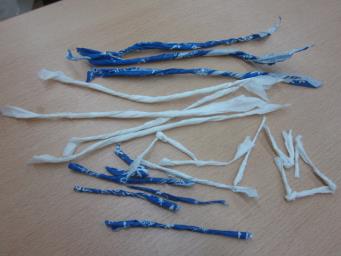 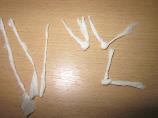 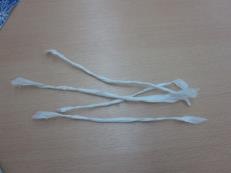 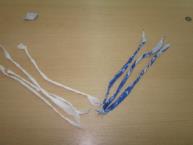 Из салфеток вырезаем треугольнички и скручиваем из них жгутики для ресниц совы и бровей
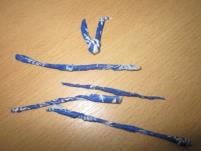 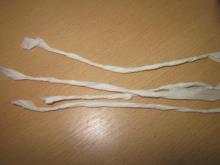 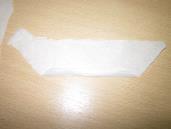 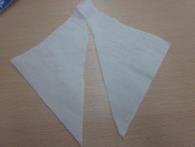 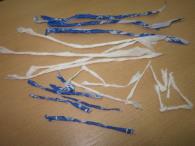 4 этап
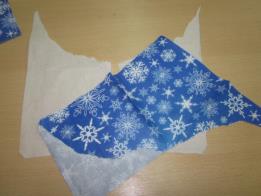 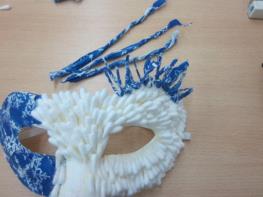 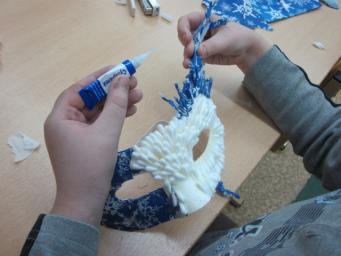 Приклеиваем с помощью горячего клея реснички. С белой стороны голубые реснички и брови,с голубой стороны,наоборот, белые
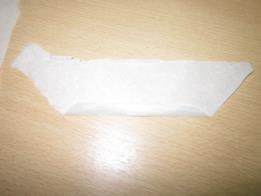 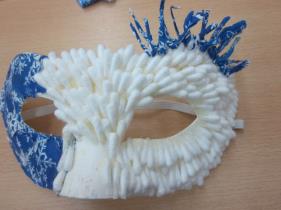 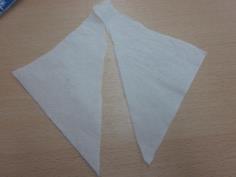 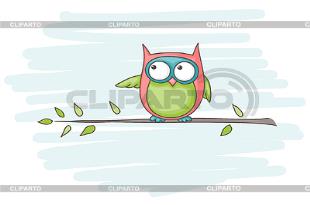 4 этап
Формируем ушки-кисточки
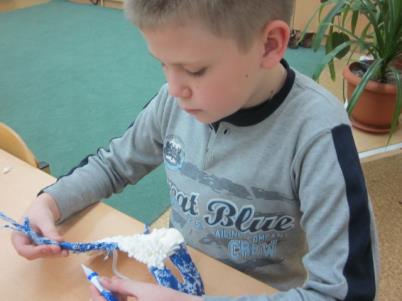 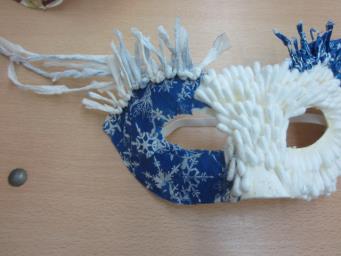 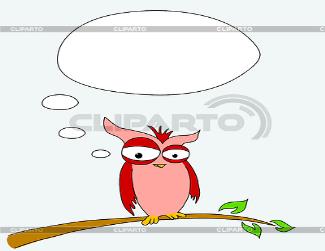 5 этап
В золотую фольгу закладываем вату и формируем клюв совы. Приклеиваем к маске
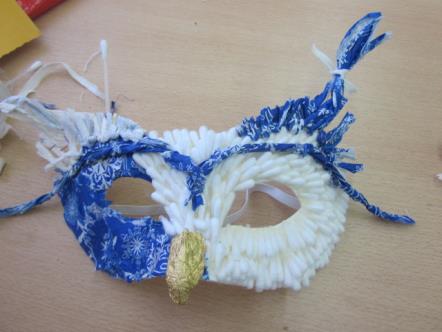 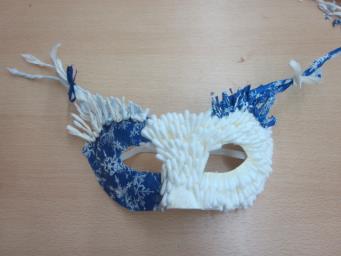 6 этап
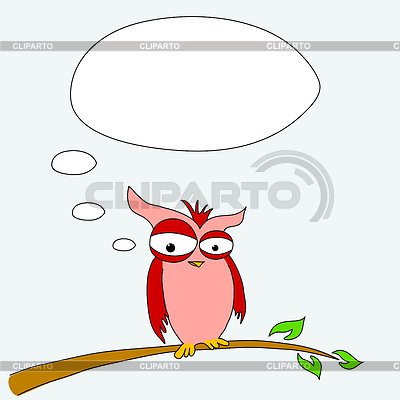 В Новый год буду 
Снежной королевой!!!
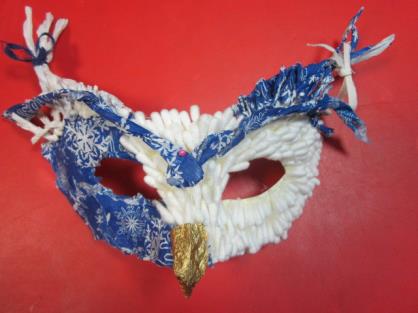 Разукрашиваем сову новогодними снежинками-пайетками
Заключительный этап
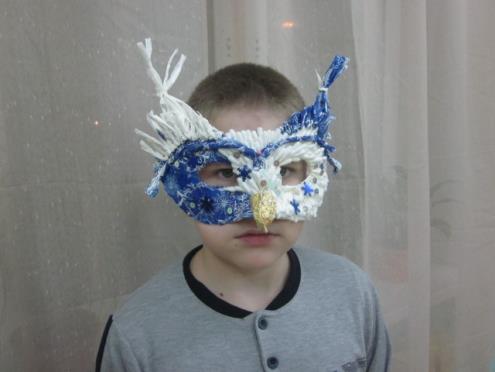 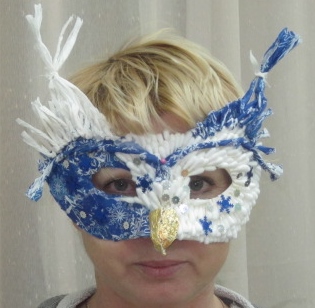 Вот моя маска Снежной совы
Работу выполнял ученик 3 «А»   классаВолодин Дмитрий.Ему помогали: Лановчук Валерия, Василевская Дарья, Рязанкина Олеся